Bond Oversight Committee Meeting
Second Quarter 2016
July 26, 2016
[Speaker Notes: Welcome – Derrick Sanders]
Second Quarter Progress
Construction underway at 22 campuses – more than any other time in HISD history
Construction contracts executed: 7, including 1 districtwide project
6 schools to open in August; move-in preparation/furniture delivery underway
Groundbreaking at Yates HS; Topping Out at Wisdom HS 
All projects, except Bellaire, to be bid by end of the year
Six new schools to open for 2016-2017
Condit Elementary
Mark White Elementary
North Houston Early College High School
South Early College High School
Mandarin Immersion Magnet School
North Forest Early Childhood Center
2
[Speaker Notes: Second Quarter Progress – Derrick Sanders]
Construction Highlights
DeBakey High School for Health Professions
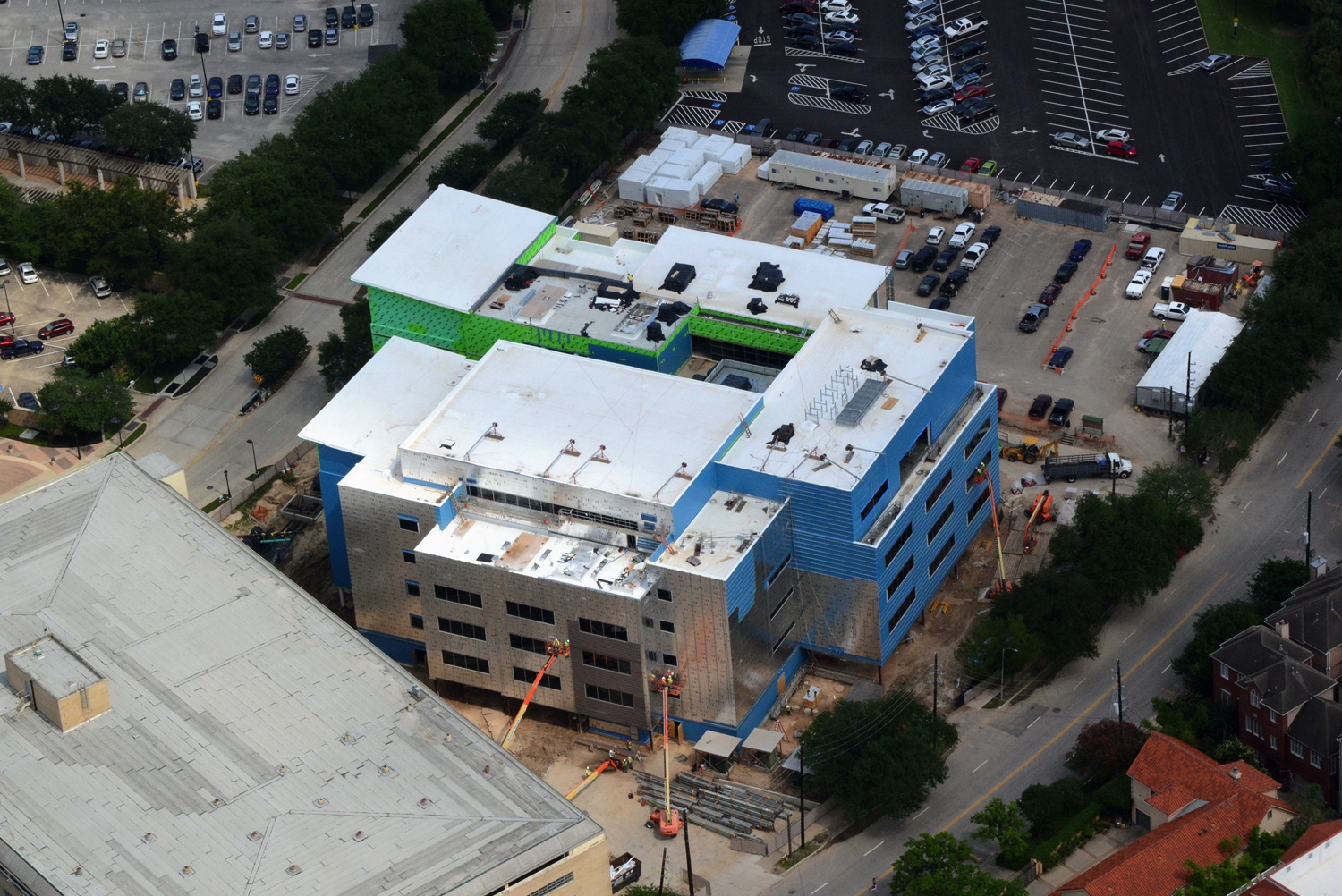 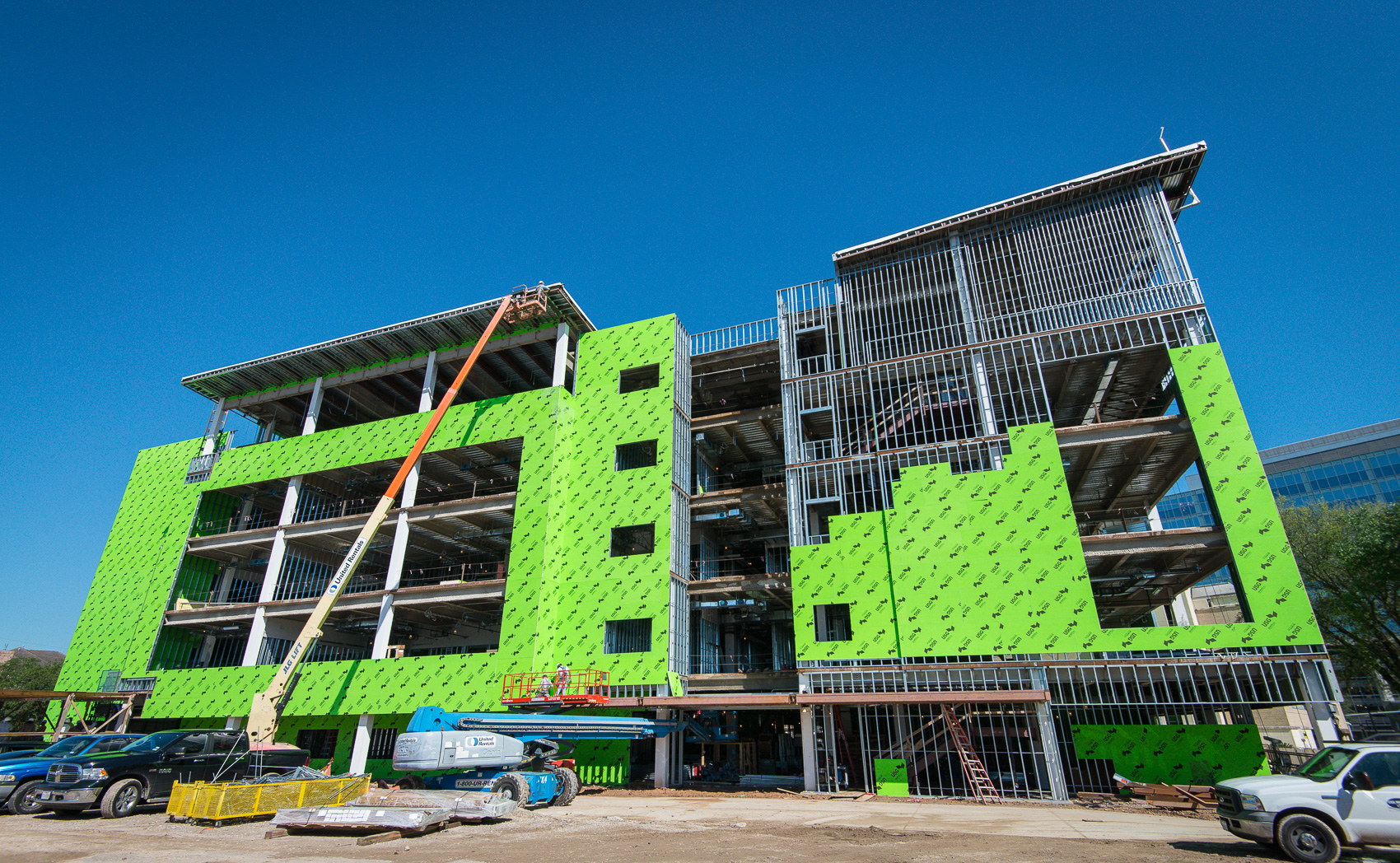 New school for 900 – 1,000 students
Located in Texas Medical Center
3
[Speaker Notes: Construction Highlights – Derrick Sanders]
Construction Highlights
Furr High School
HSPVA
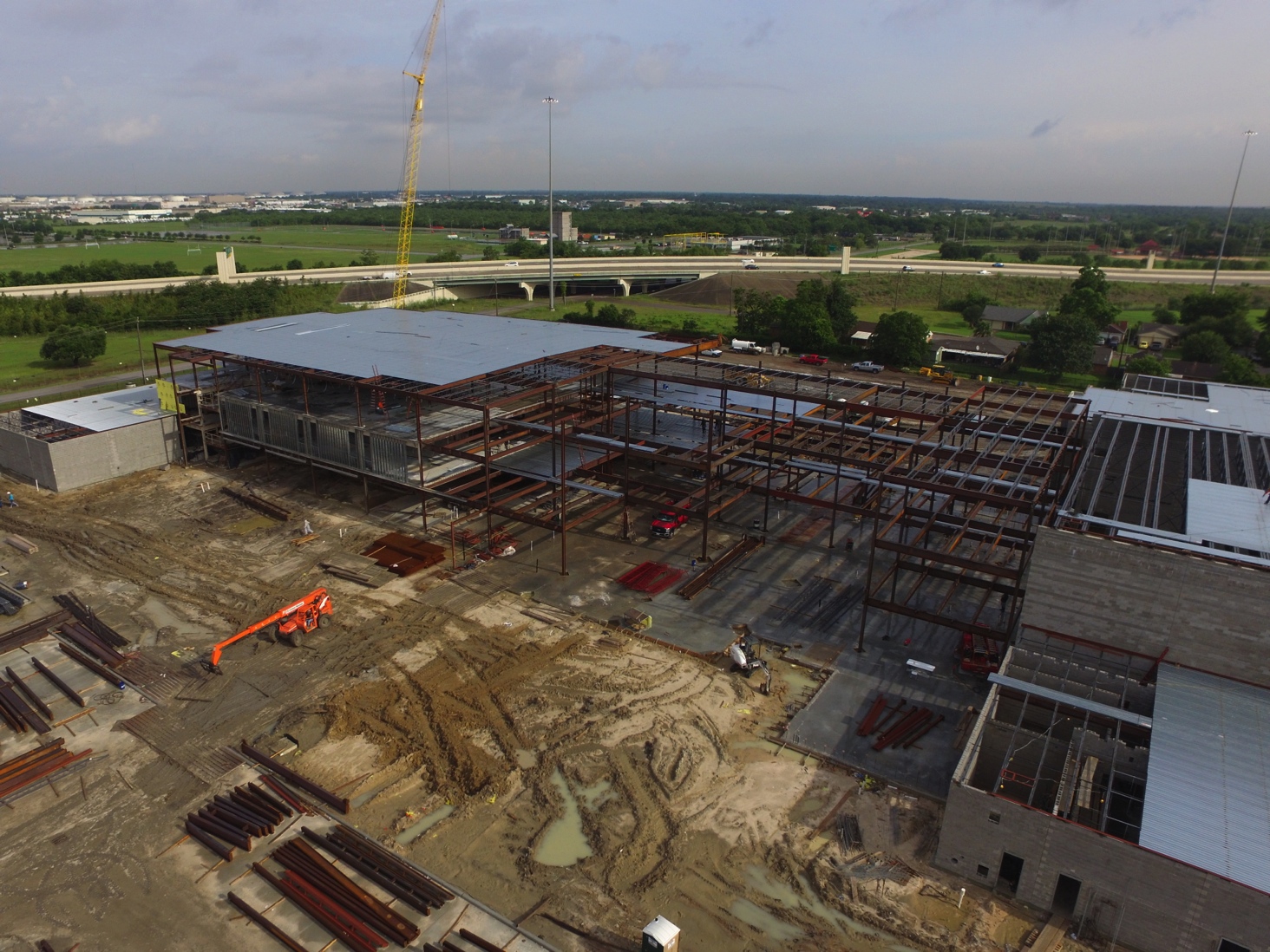 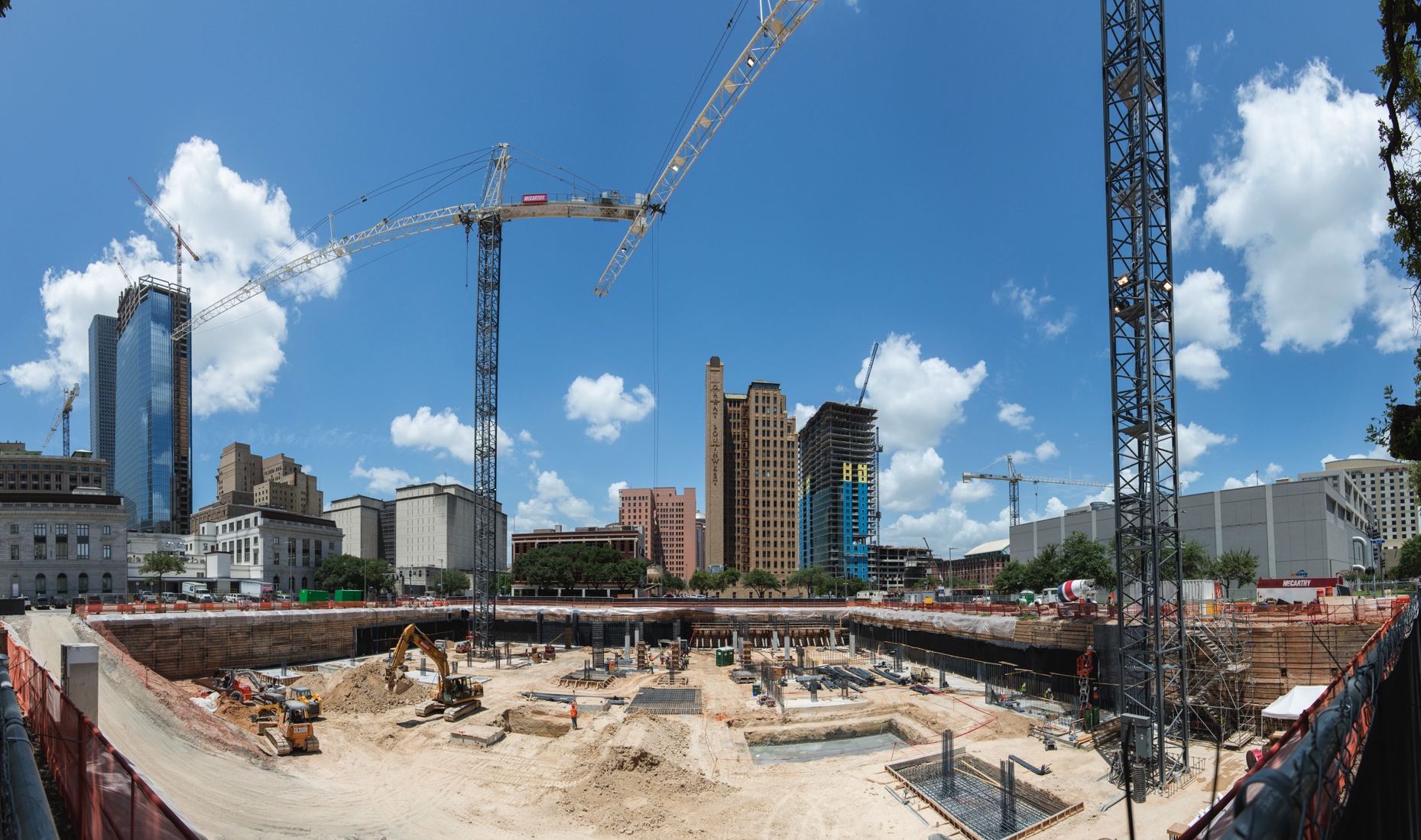 New school for 1,000 – 1,300 students
New performing & visual arts school for 750 students
4
[Speaker Notes: Construction Highlights – Derrick Sanders]
Construction Highlights
Wisdom High School
Milby High School
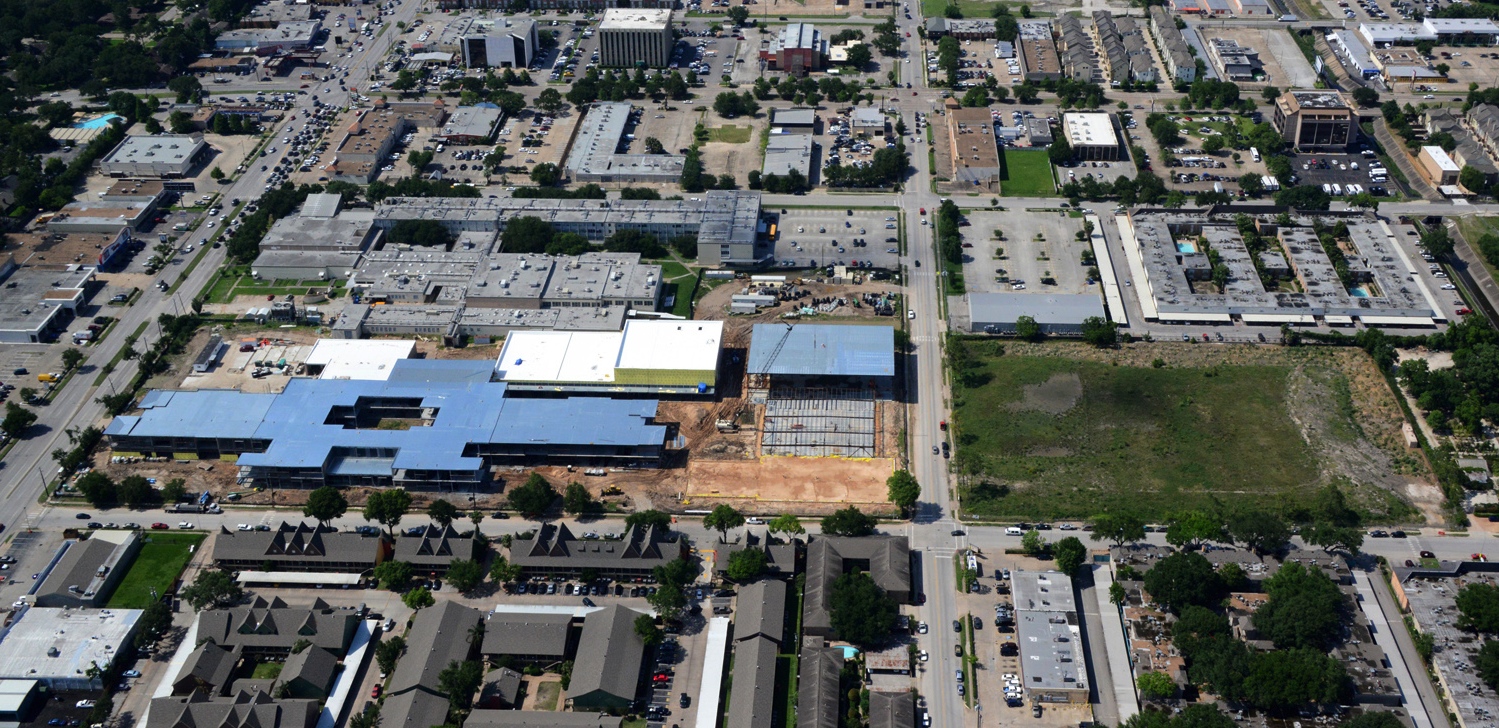 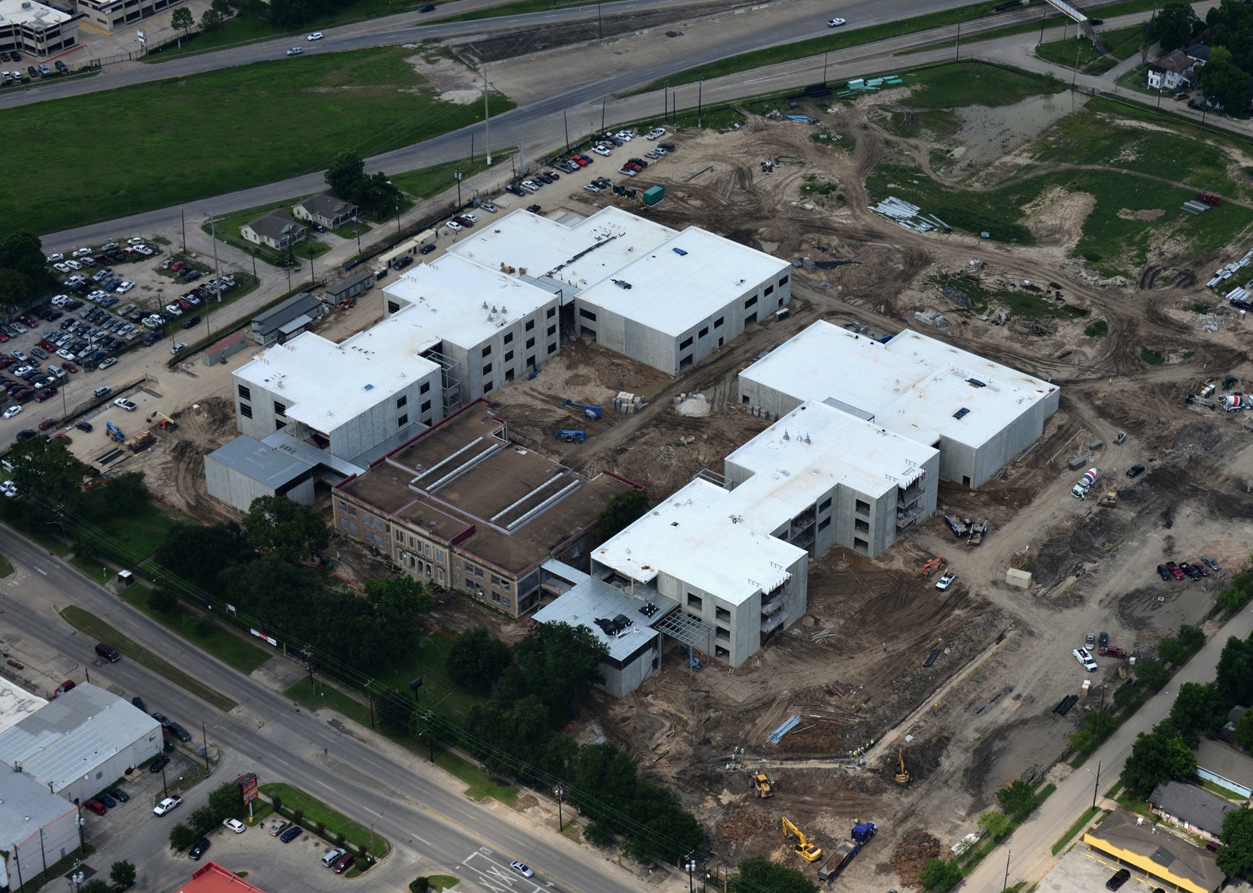 New school for 1,700 – 1,900 students
New school preserving significant architecture for 1,800 – 2,000 students
5
[Speaker Notes: Construction Highlights – Derrick Sanders]
Construction Highlights
North Houston ECHS
Worthing High School
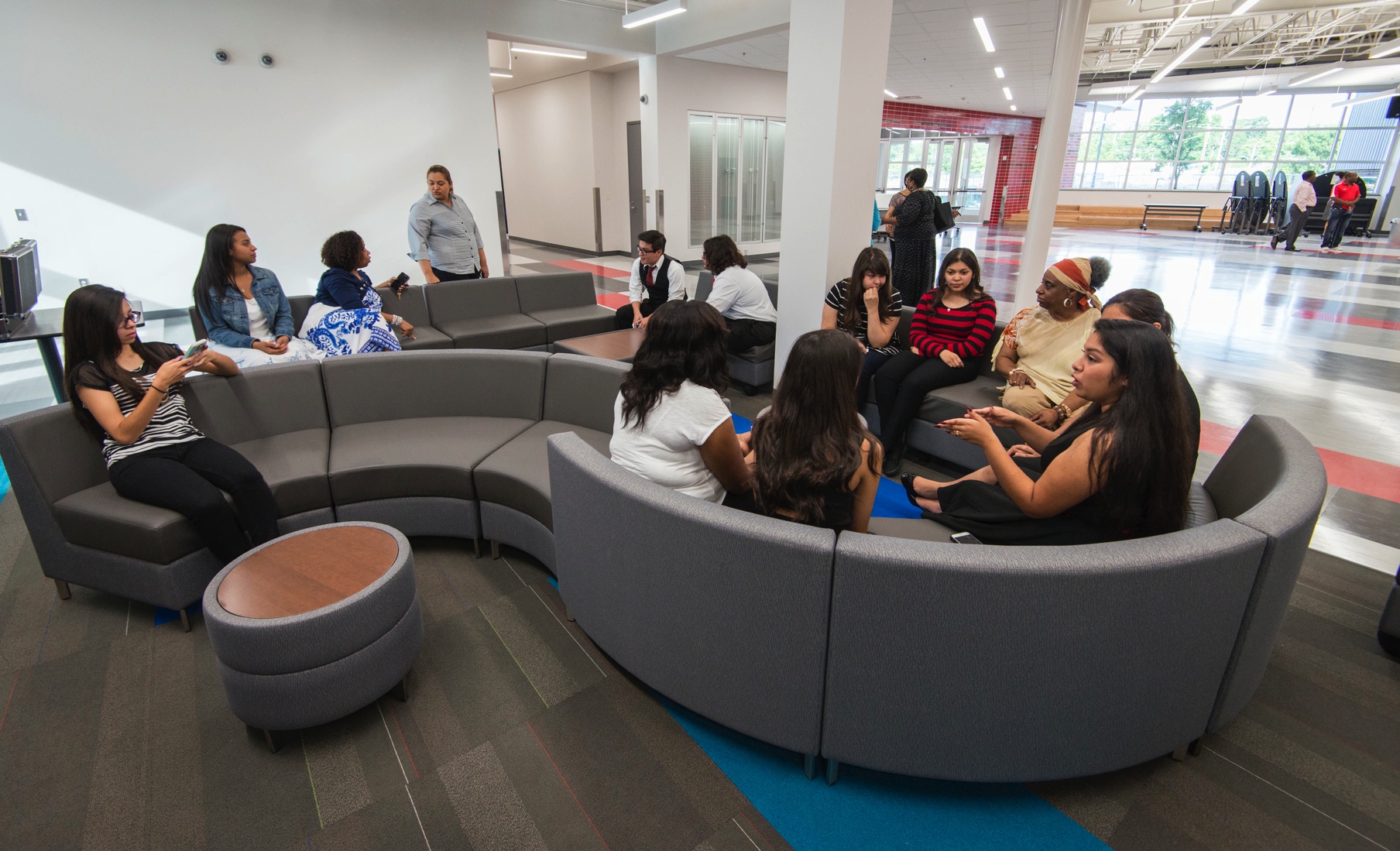 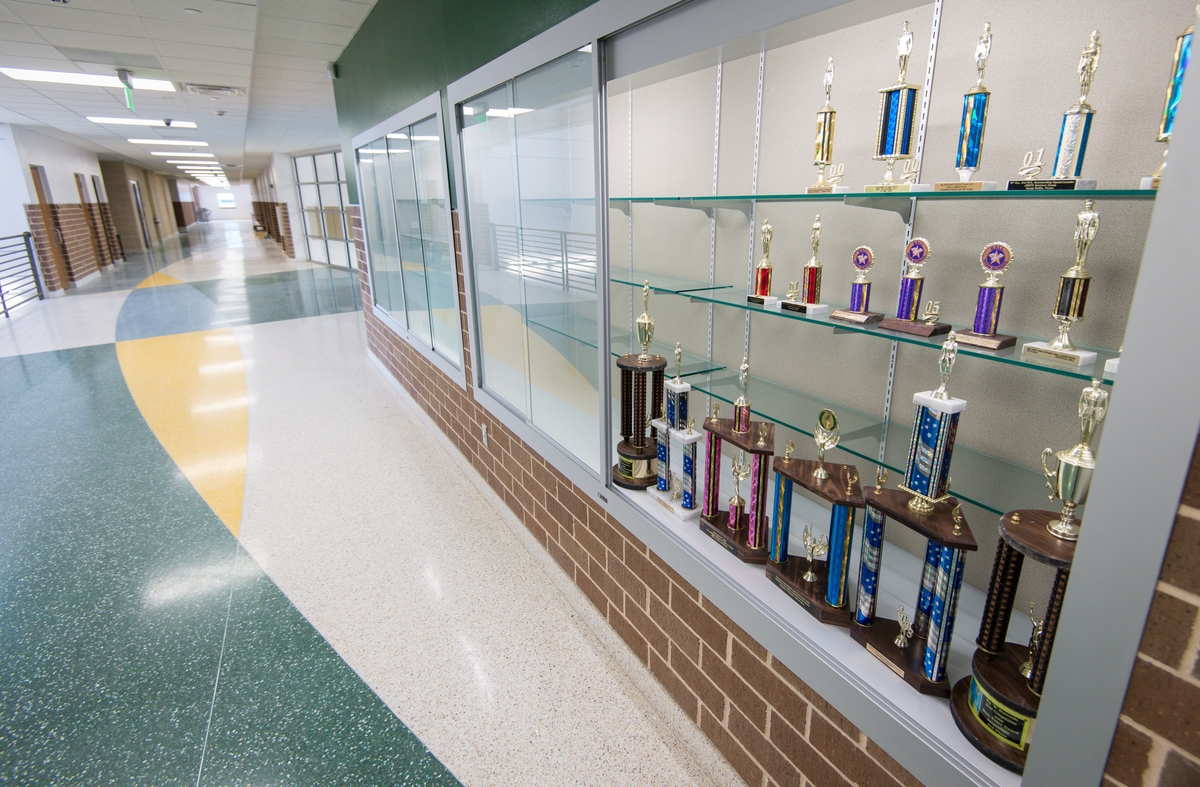 New school for 400 students
Phase 1 complete
Phases 2 ongoing
6
[Speaker Notes: Construction Highlights – Derrick Sanders]
Construction Highlights
Mark White Elementary
Mandarin Immersion
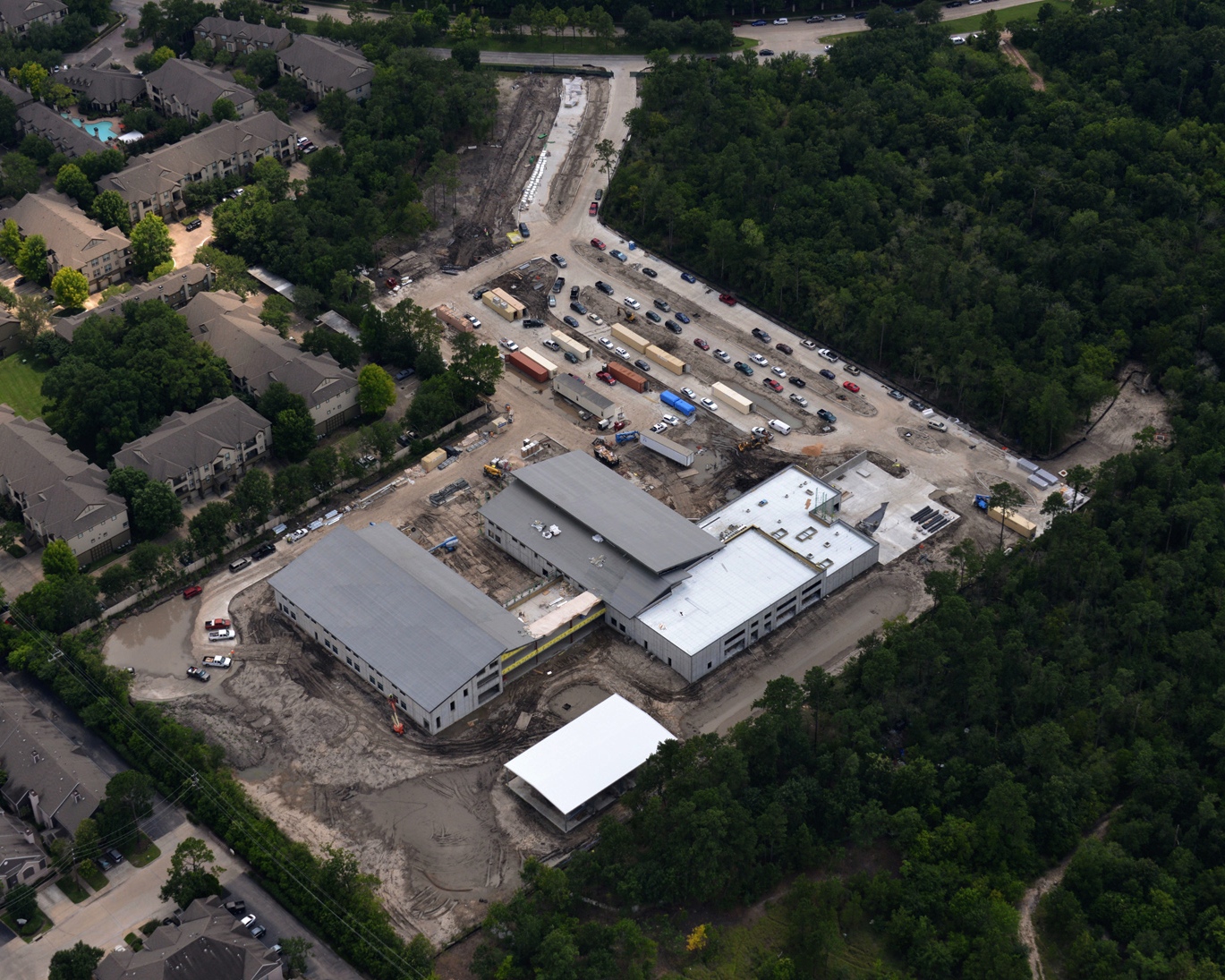 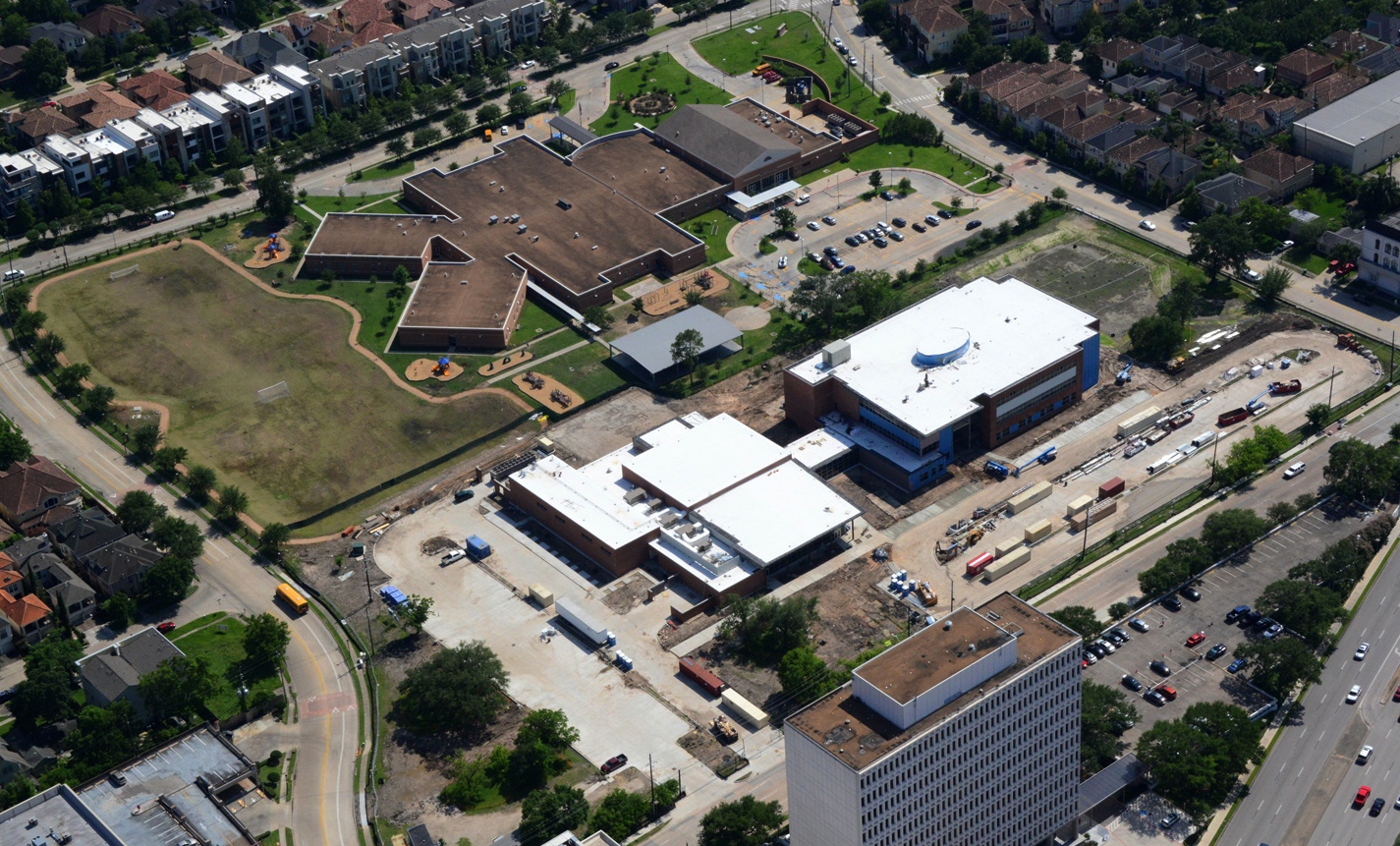 New school for 750 students
New school for 750 – 900 students
7
[Speaker Notes: Construction Highlights – Derrick Sanders]
Construction Highlights
Condit Elementary
North Forest ECC
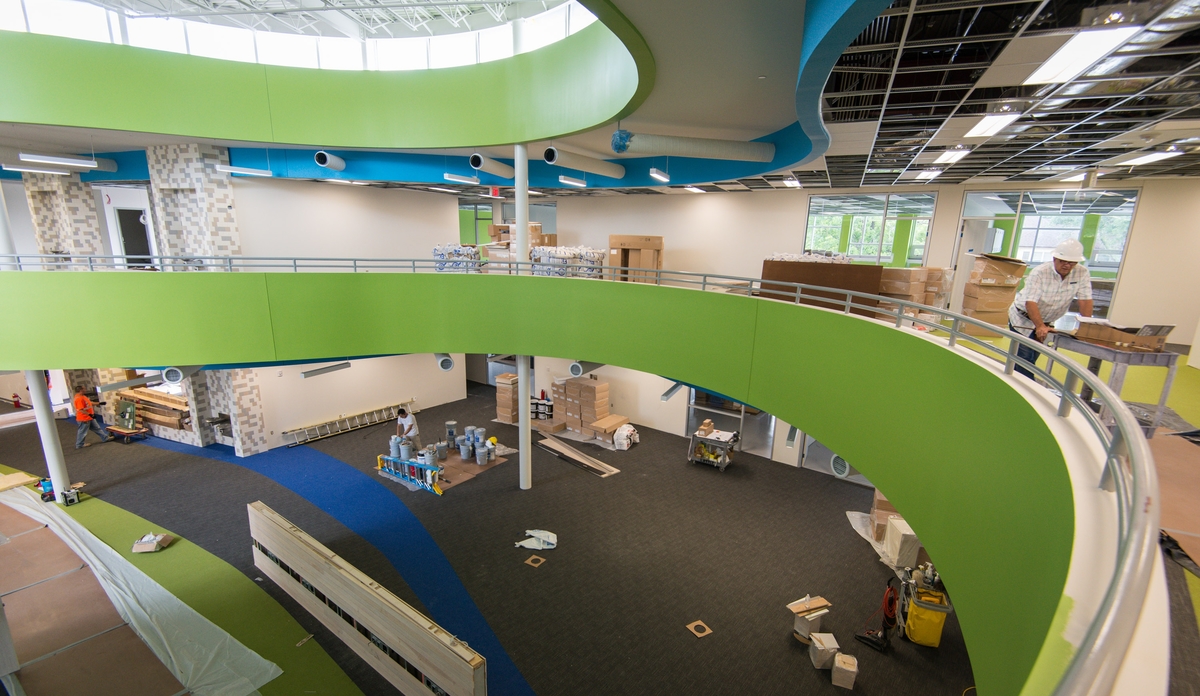 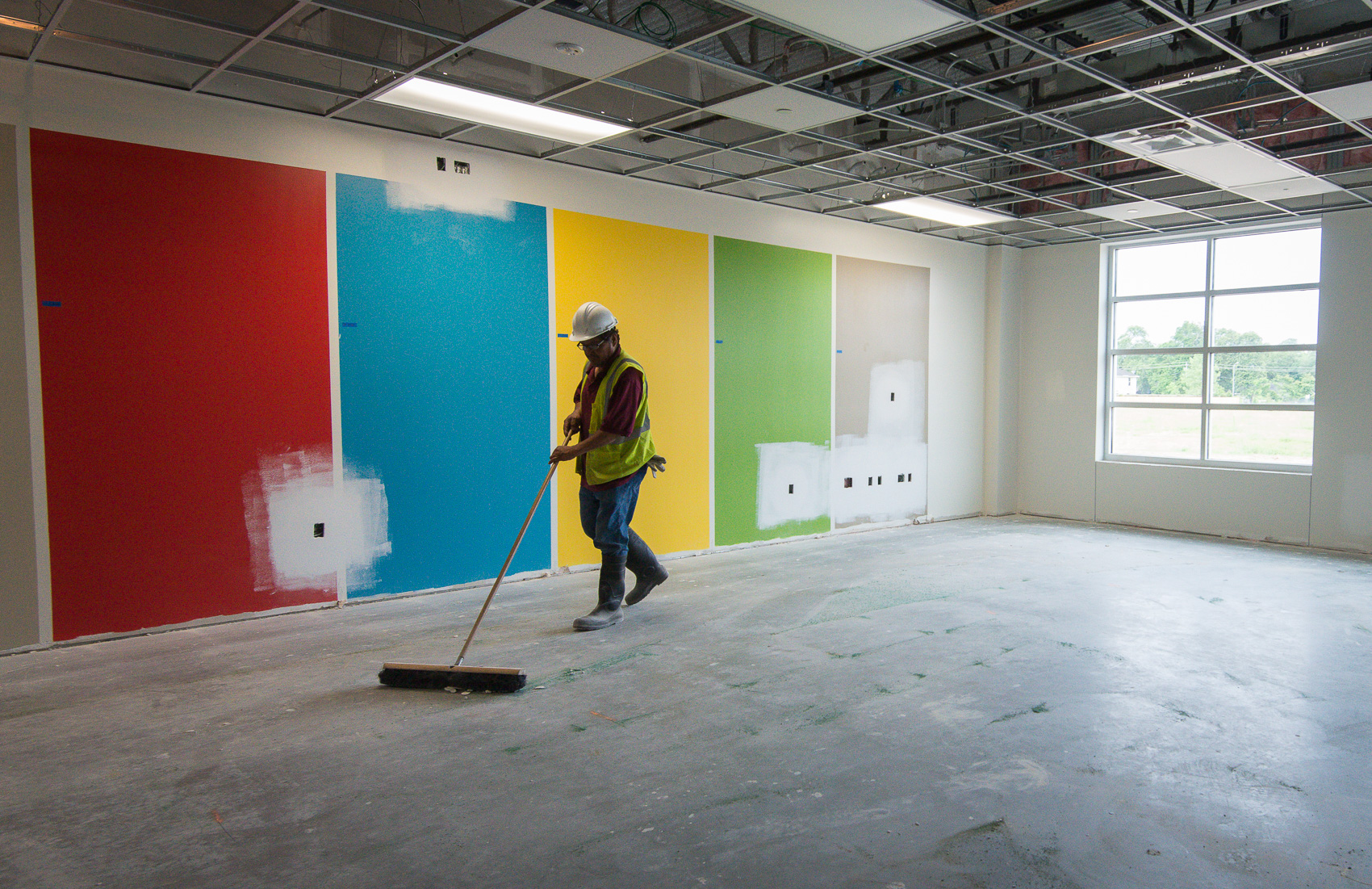 New school for 750 students
New center for 500 – 600 students
Non bond school
8
[Speaker Notes: Construction Highlights – Derrick Sanders]
Construction Highlights
Middle School Restroom Renovations
All but 1 package currently under contract
All packages to be under construction by end of 2016
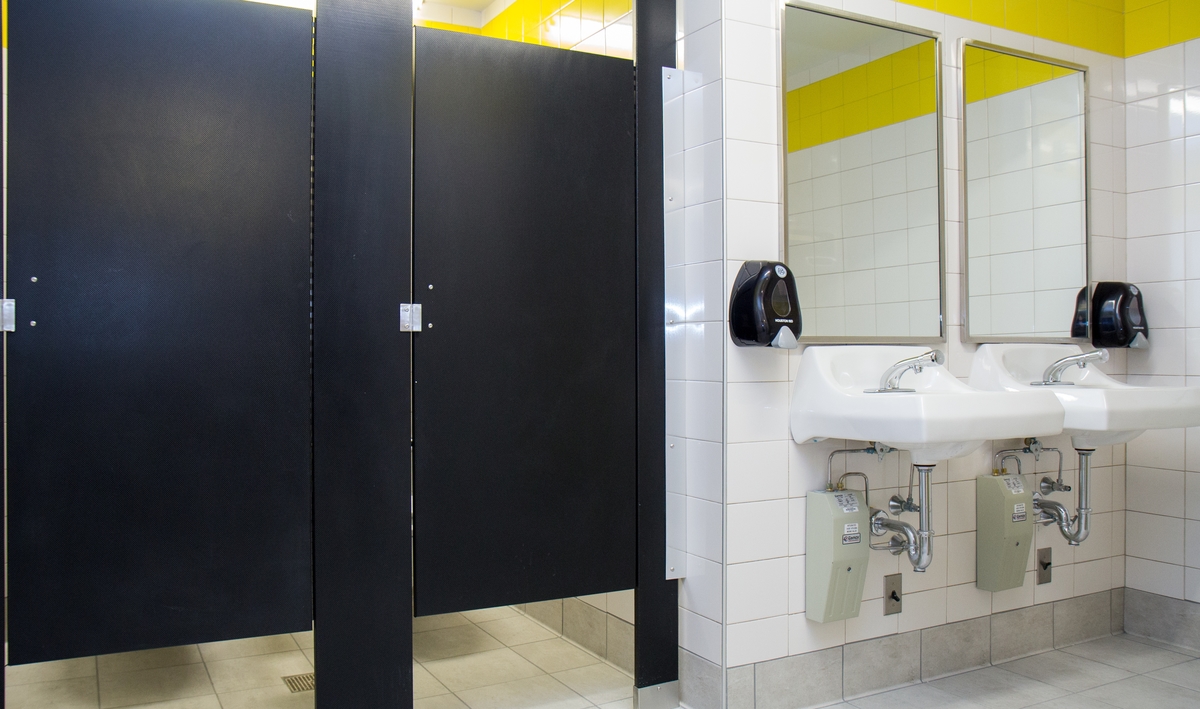 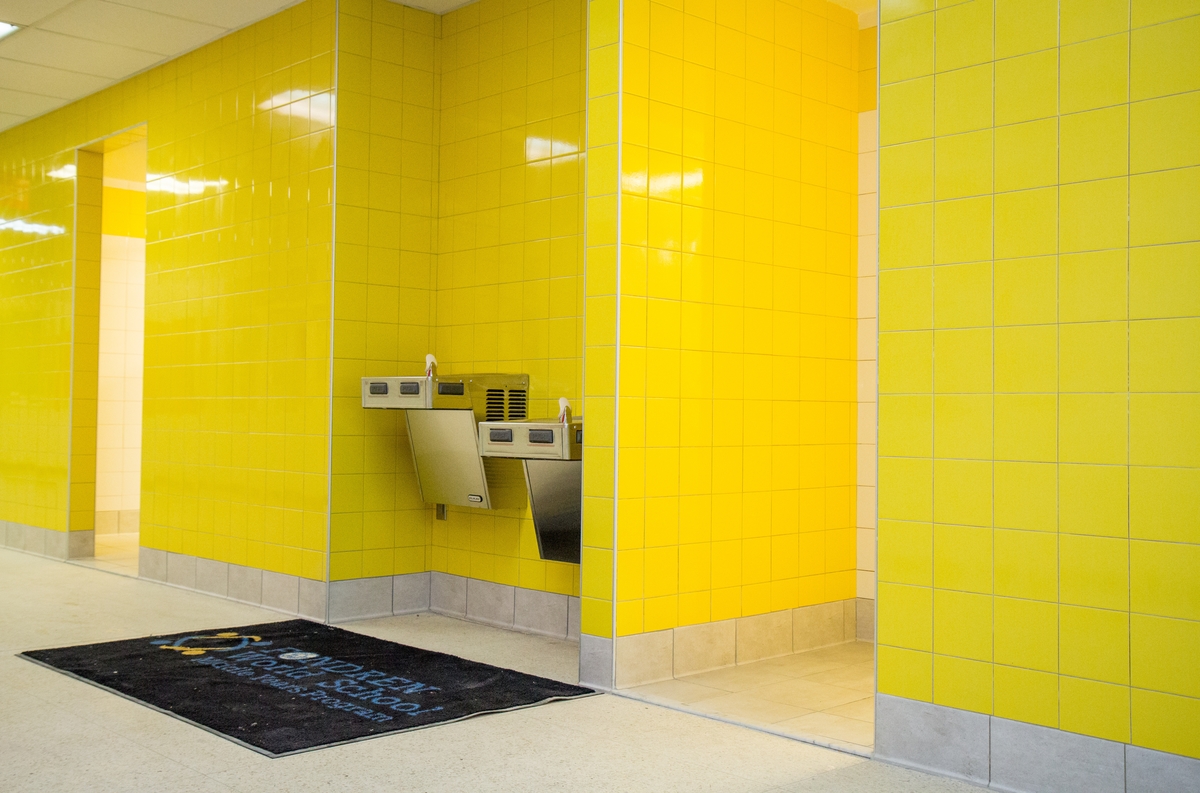 9
[Speaker Notes: Construction Highlights – Middle School Restrooms – Andreas Peeples]
Construction Highlights
Middle School Restroom Renovations
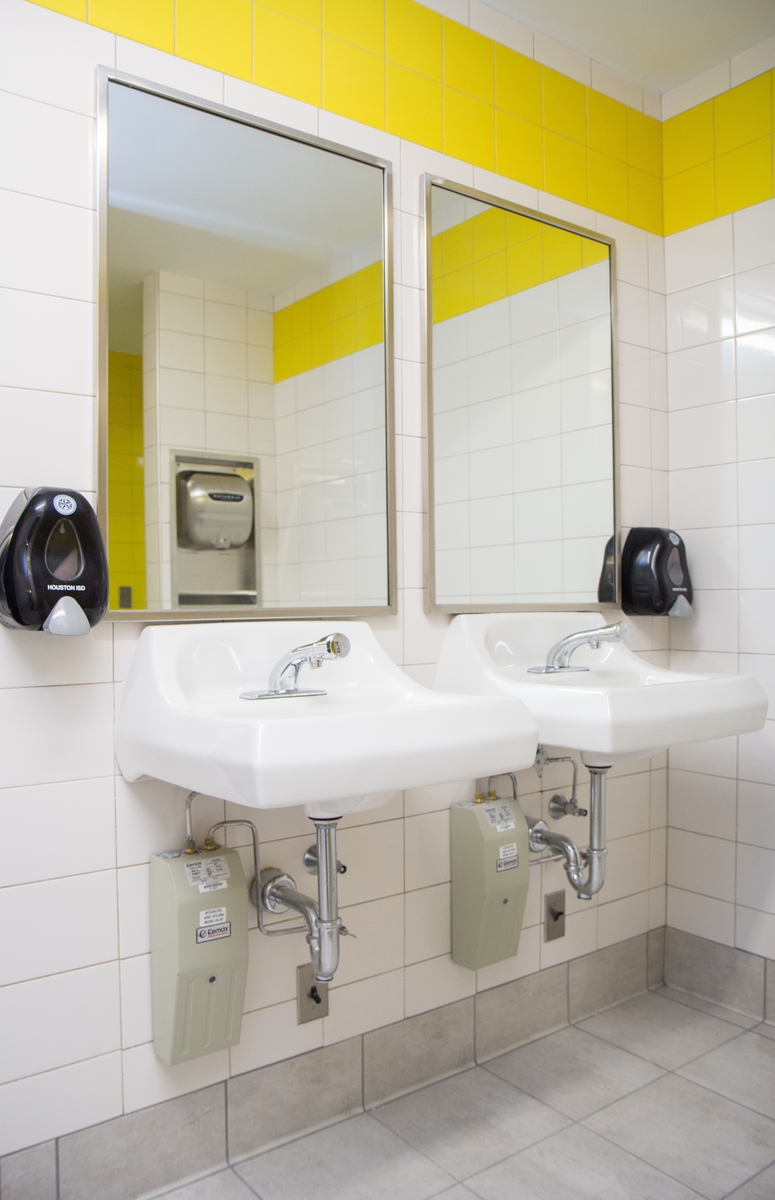 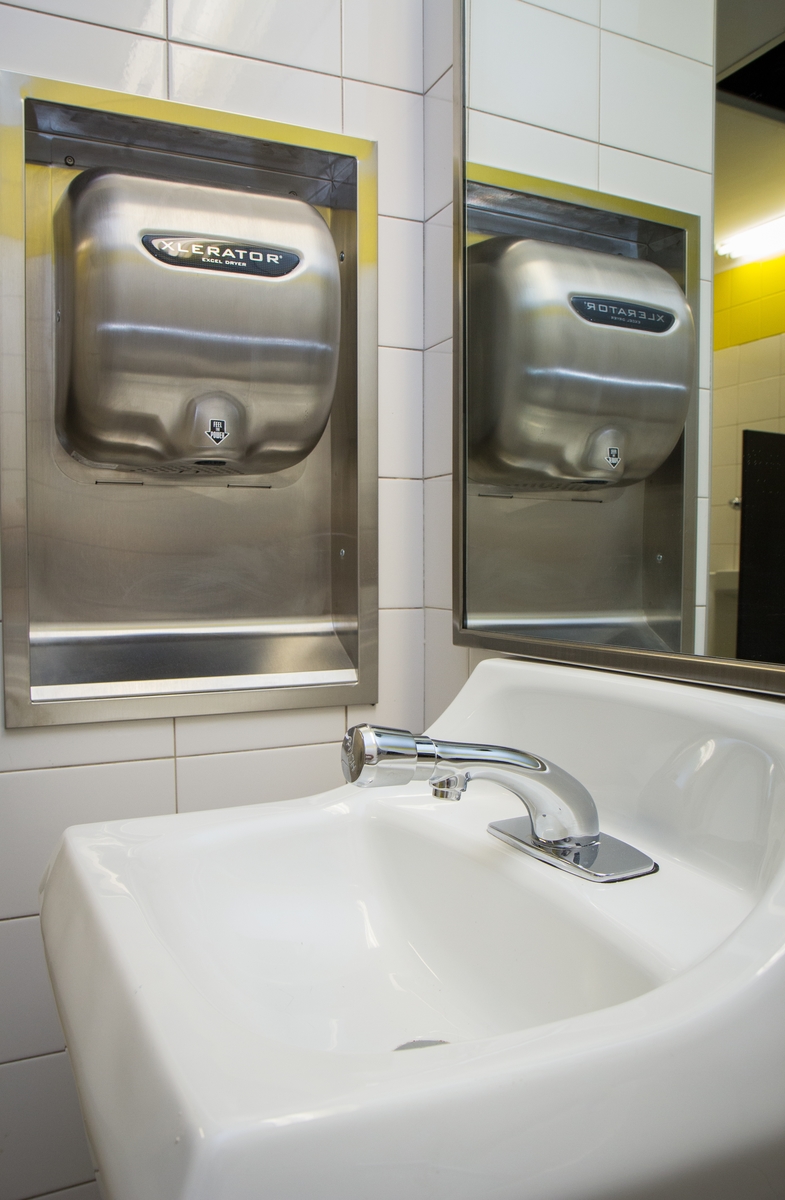 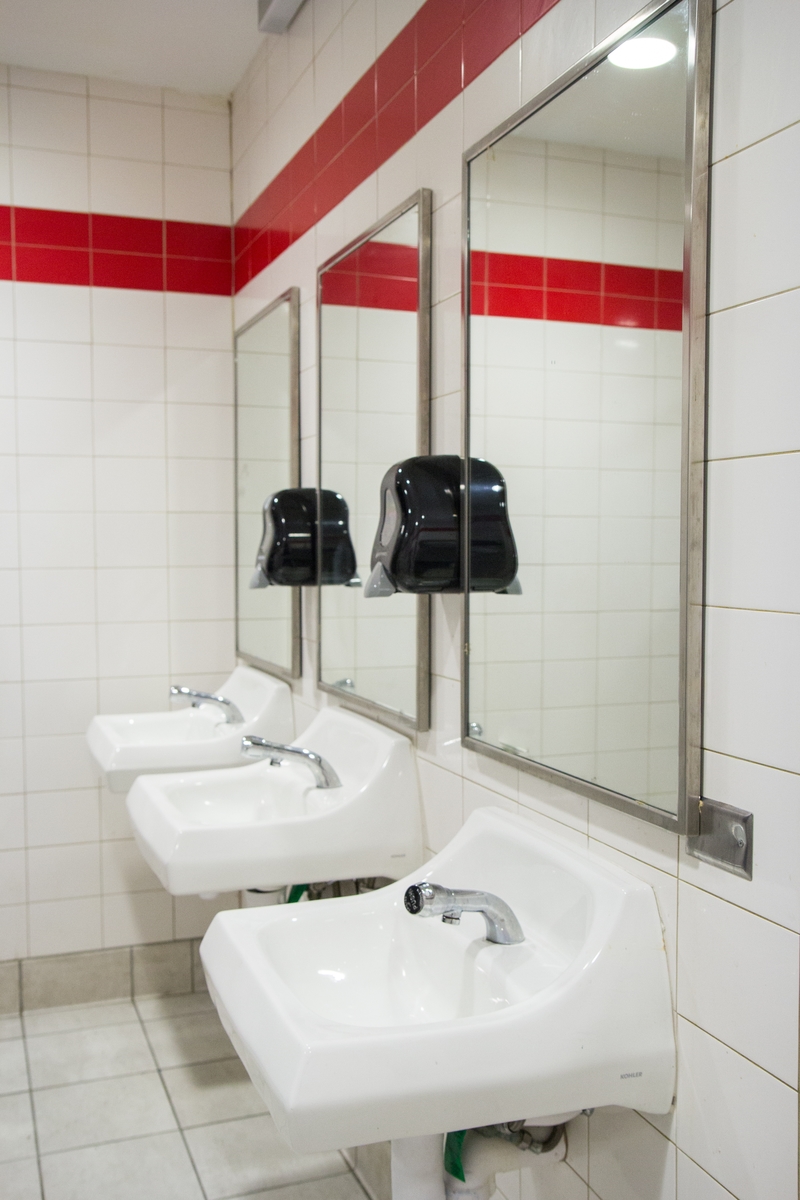 10
[Speaker Notes: Construction Highlights – Middle School Restrooms – Andreas Peeples]
Doing Business
Office of Business Assistance held and participated in multiple programs to promote HISD business opportunities
M/WBE commitments for contracts awarded to date:
Architect projects represent 54%
Construction firm projects represent 23%
Program management firm projects represent 48%
Other projects represent 39%
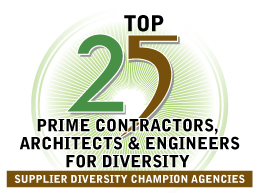 11
[Speaker Notes: M/WBE – Alexis Licata]
M/WBE networking events
Workshop Wednesdays
AprilDelivering ExcellentCustomer Service
MayAchieving Your Desired Results
June: Building Cyber Resilience – Being Proactive in a Reactive Cyber World
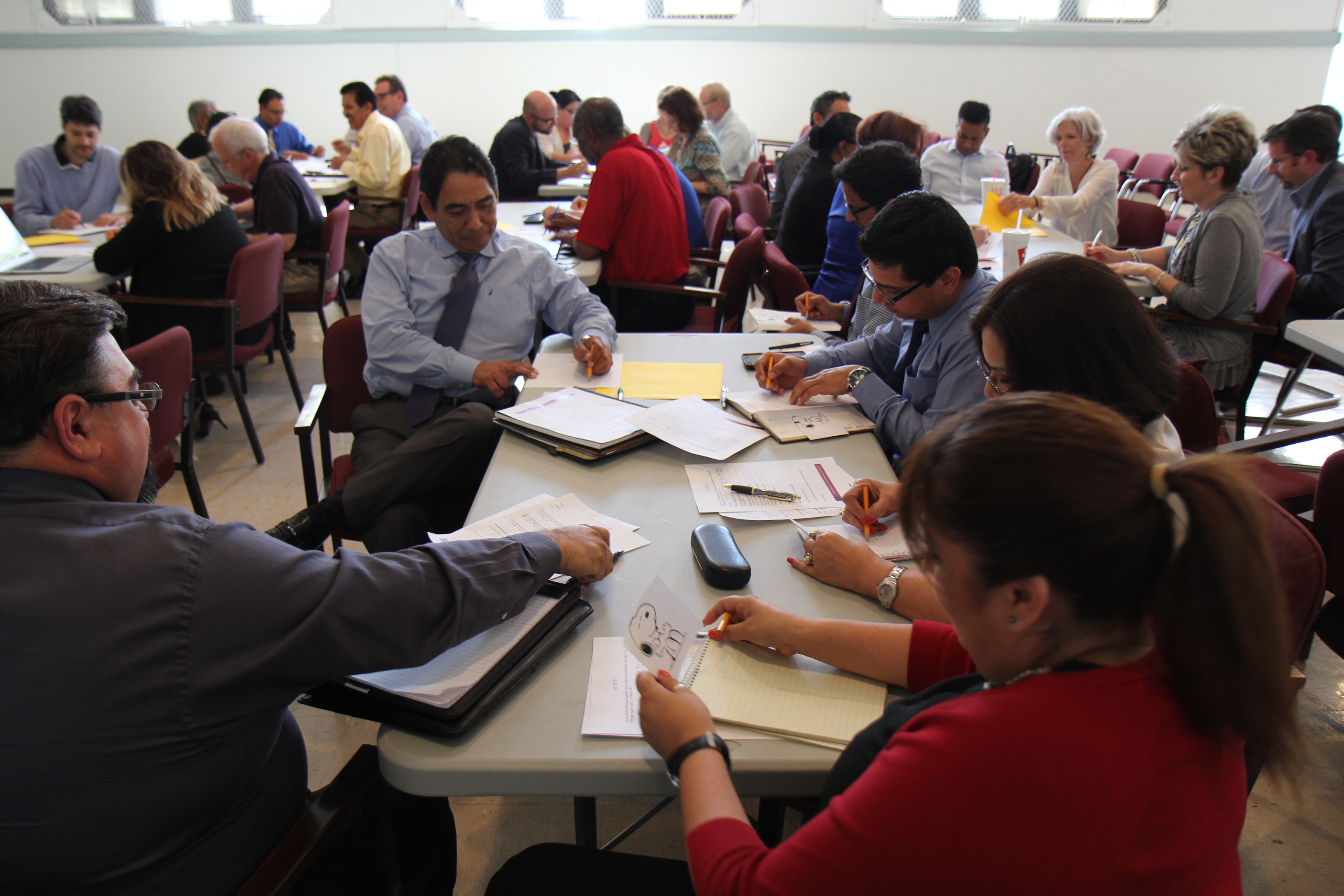 12
[Speaker Notes: M/WBE – Alexis Licata]
M/WBE outreach events
Greater Houston Black Chamber
U of Houston/TxDOT Forum
Southeast Texas Association of Public Purchasing: Expo/Forum
Women’s Business Enterprise Alliance: Expo/Luncheon 
Houston Minority & Supplier Diversity Council
Greater Houston Business Procurement Forum
Women’s Contractor Association: Luncheon/Expo
East End Chamber of Commerce: Expo/Luncheon; Small Business Development
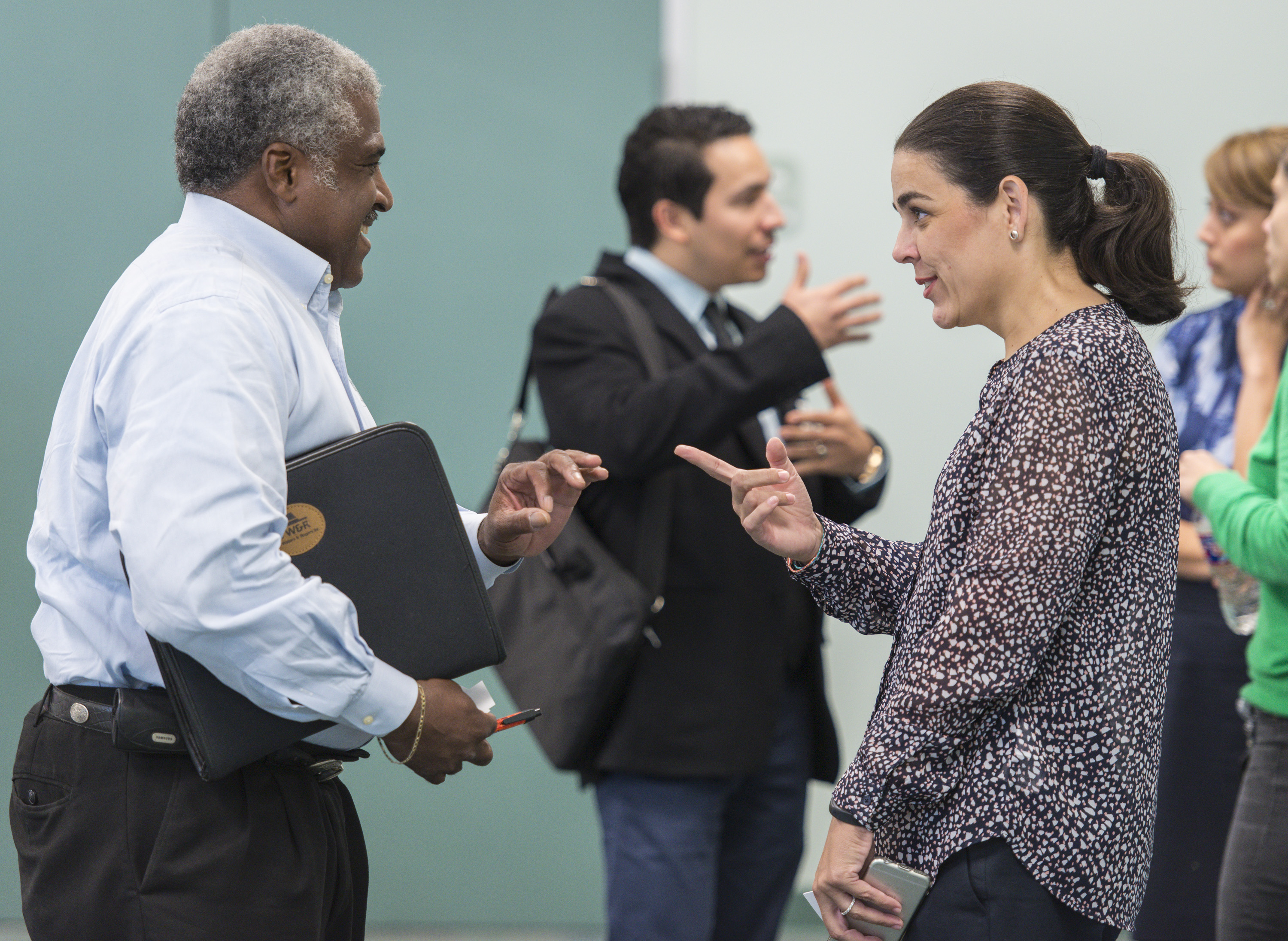 13
[Speaker Notes: M/WBE – Alexis Licata]
M/WBE commitment
Certified Minority/Women Owned Businesses Breakdown
2012 Total Combined Projects
Committed WBE
$28,055,886
3.15%
14
[Speaker Notes: M/WBE – Alexis Licata]
Bond financial report
The 2012 Bond Program is $1.89 billion, and the issuance of bonds is planned in four sales. Additionally, the Board of Education in 2015 approved an additional $212.4 million. Total budget is $2.1 billion.
Commitments of $889,857,978 (including encumbrances of $435,479,381 and actual expenditures of $454,378,597) leaving $1,212,591,985 of available funding.
Total Budget, Commitments & Available Funding to DateTotal Budget: $2.1 billion
(issuance sales in millions)
2015
2013 
(Sold Feb)
2014 
(Sold Sept)
2016
(Sold April)
15
[Speaker Notes: Finances – Sherrie Robinson and Tonya Savoie]
Communications
Finalizing surveys to assess community engagement efforts
Developing communicationsplan for transitioning schools
Created guide for bond principals planning celebrationsfor project milestones
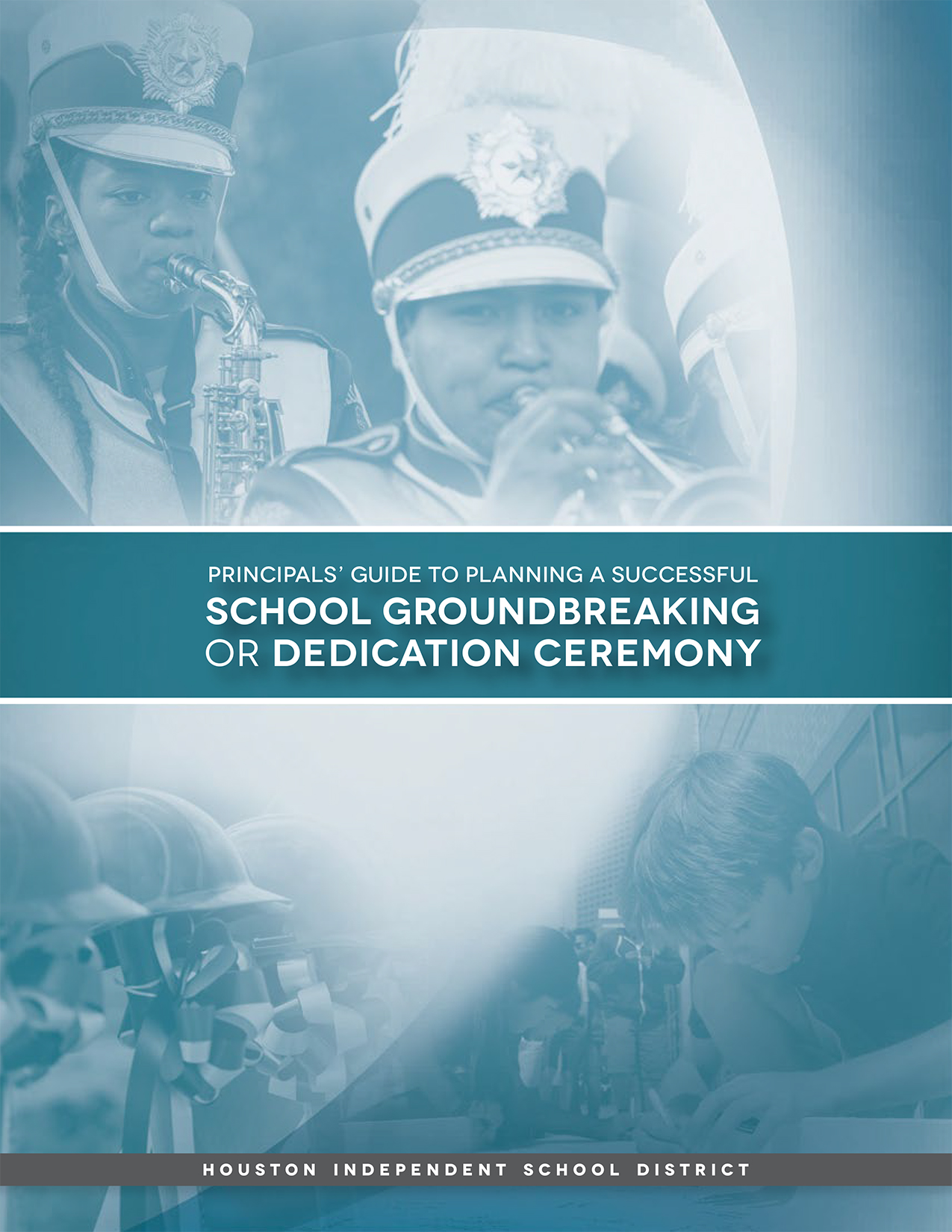 16
[Speaker Notes: Communications – Sylvia Wood]
Communications
Coordinated 8 community meetings, 3 groundbreakings
Provided frequent construction updates to highlight progress
Posted regular updates to social media, blog, Facebook
Strategically pitched stories to media outlets
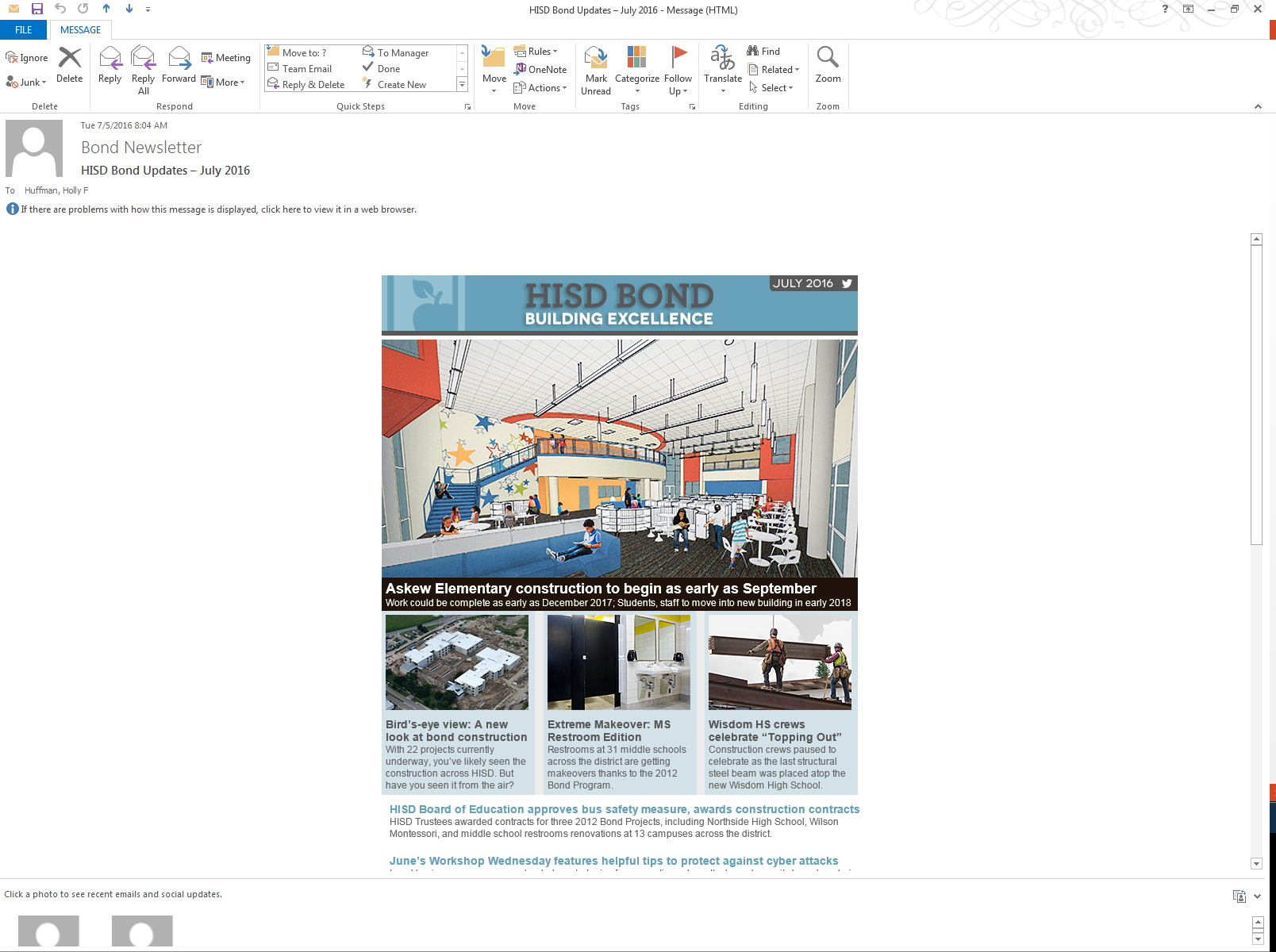 17
[Speaker Notes: Communications – Sylvia Wood]
Looking ahead
By end of September:
6 new schools open 
10 more contracts executed
7 more projects under construction
Projects nearing completion: 
Sterling Aviation HS
Delmar Fieldhouse
Waltrip HSRenovations
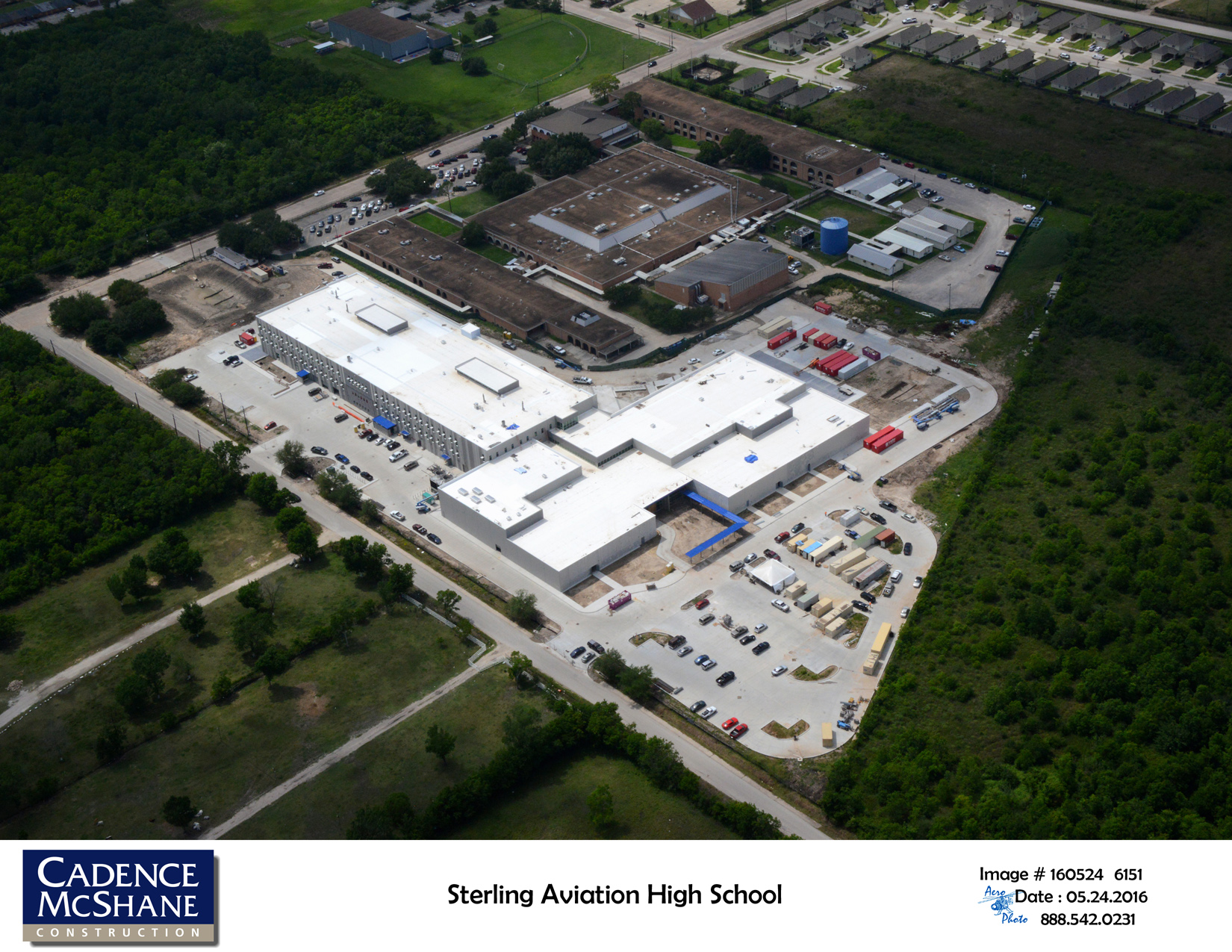 Sterling HS
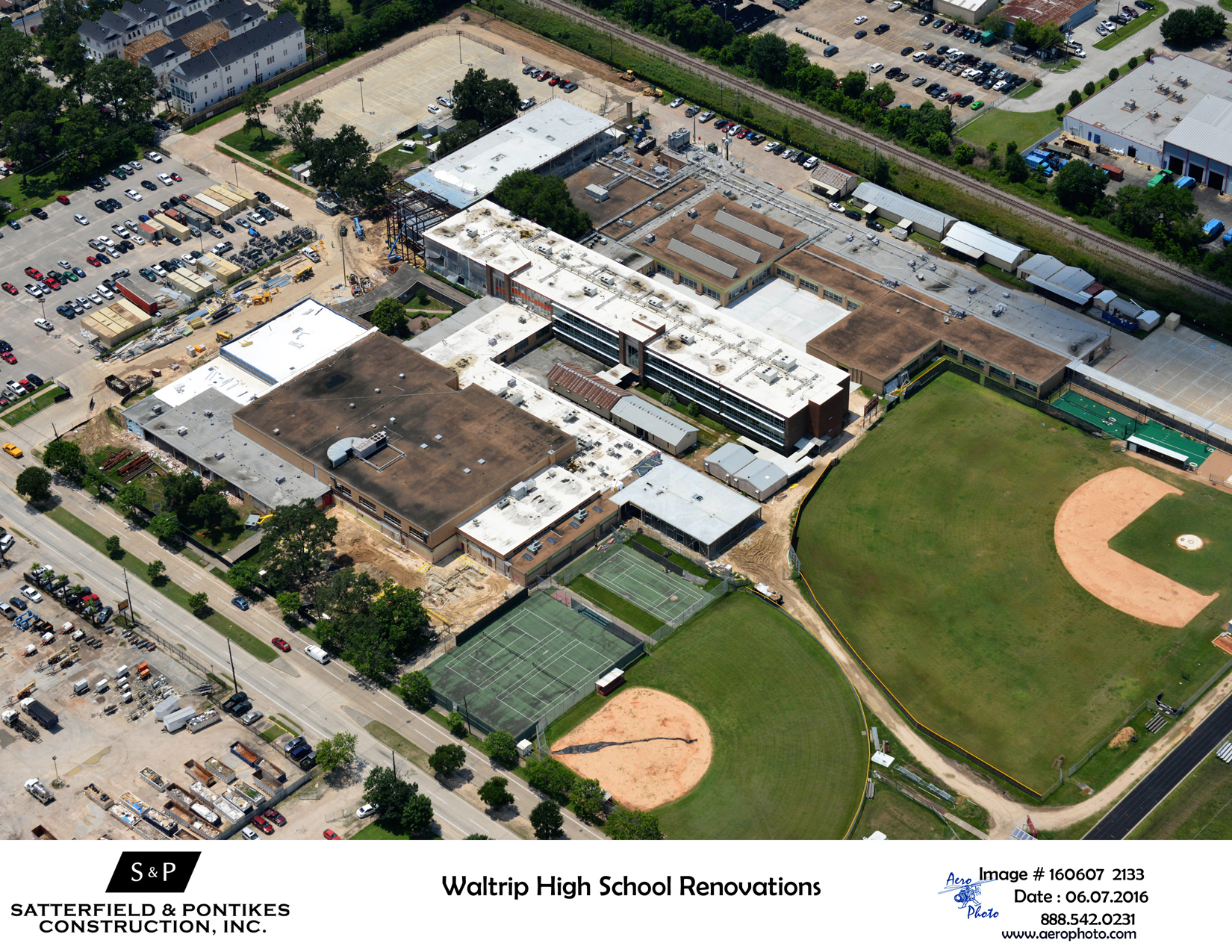 Waltrip HS
18
[Speaker Notes: Looking Ahead – Derrick Sanders]
Thank you